Quimioprevenção da Malária Sazonal (SMC) 
Campanha 2023
Moçambique
Albertina Chihale
Preparado para a Reunião da Aliança SMC de 2024 - Abuja, Nigéria
Informações resumidas para 2023 e planos para as campanhas de 2024
Mapa do país mostrando os distritos de implementação da QSM
Mapa 2024 (coberto)
Mapa 2023 (coberto)
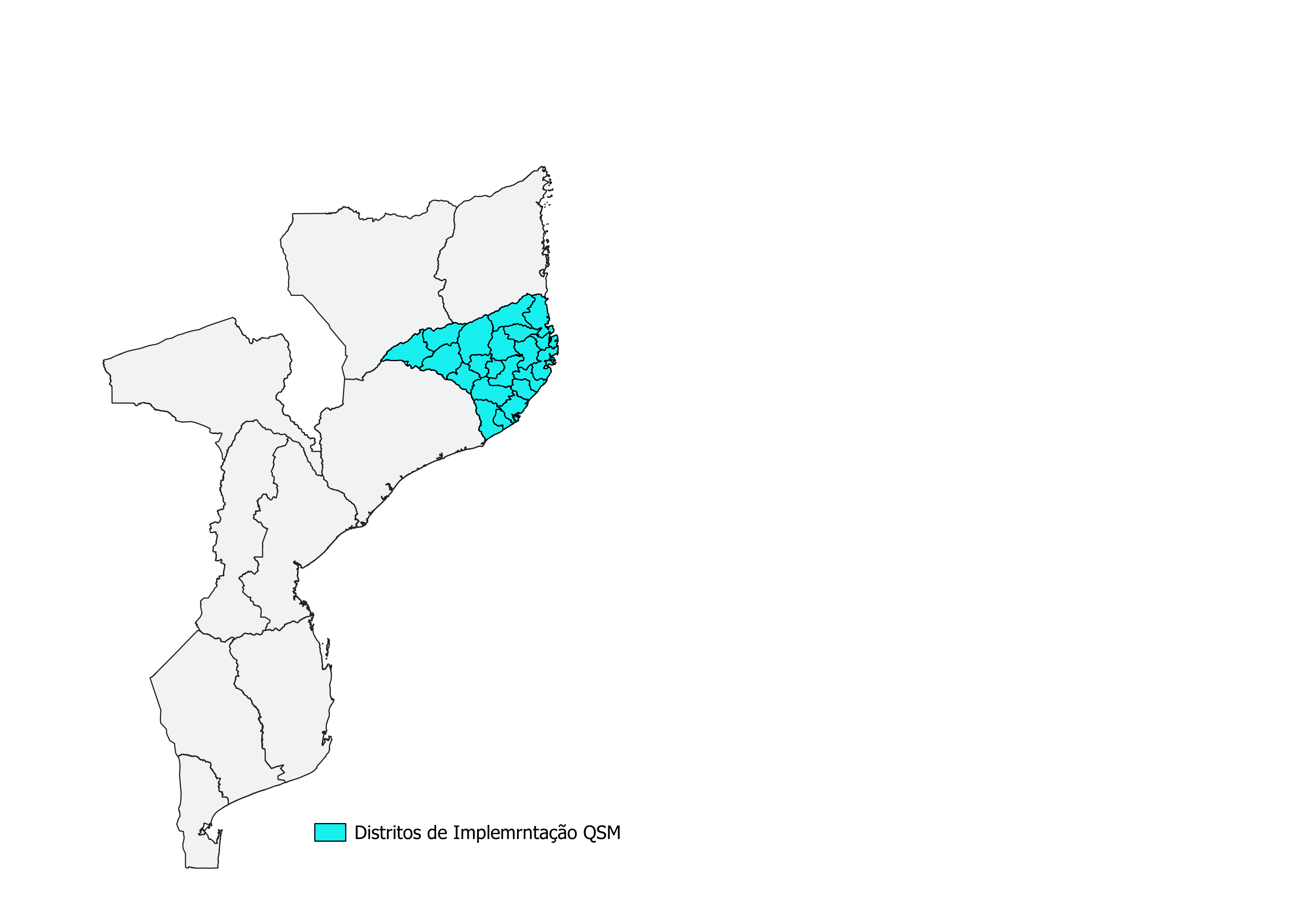 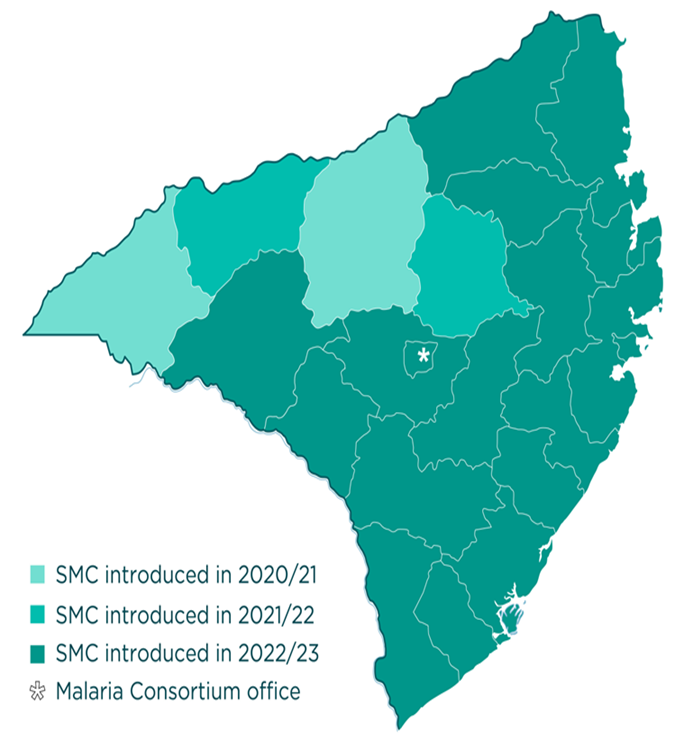 Âmbito: Primeira experiência de implementação
Âmbito: Primeira experiência de implementação
Integração da QSM no Plano Estratégico da Malária 2023-2030 
1ª implementação programática em 2023 pós piloto em duas fases 2020-21 e 2021-22;
23 distritos da província de Nampula
1.3 milhões  crianças 0-59 meses cobertas
100.25% de crianças em todos ciclos e 59.2% que receberam 4 ciclos (inquerito do fim da ronda)
Pesquisas e avaliações (Inquerito do fim do cilco e da Ronda 2023) e em curso em 2024
Principais lições aprendidas em 2023: experiência inicial de implementação
Principais lições aprendidas em 2023: experiência inicial de implementação
Principais lições aprendidas em 2023: experiência inicial de implementação
Principais lições aprendidas em 2023: experiência inicial de implementação
Principais lições aprendidas em 2023: experiência inicial de implementação
Principais lições aprendidas em 2023: experiência inicial de implementação
Acções a ter em conta nas futuras rondas:
Uso das licções aprendidas conjuntamente aos resultados dos relatórios do fim do ciclo, da ronda e avaliação formativa para melhorar as rondas subsequentes;
Inclusão da digitalização para garantir o uso de dados em tempo real orientando a tomada de decisões mais acertadas;
Aprimorar a supervisão para identificar e melhorar lacunas de implementação da QSM;
Iniciar a preperação com antecedência para garantir a implementação da campanha no periodo previsto de acordo com a sazonalidade
Obrigada